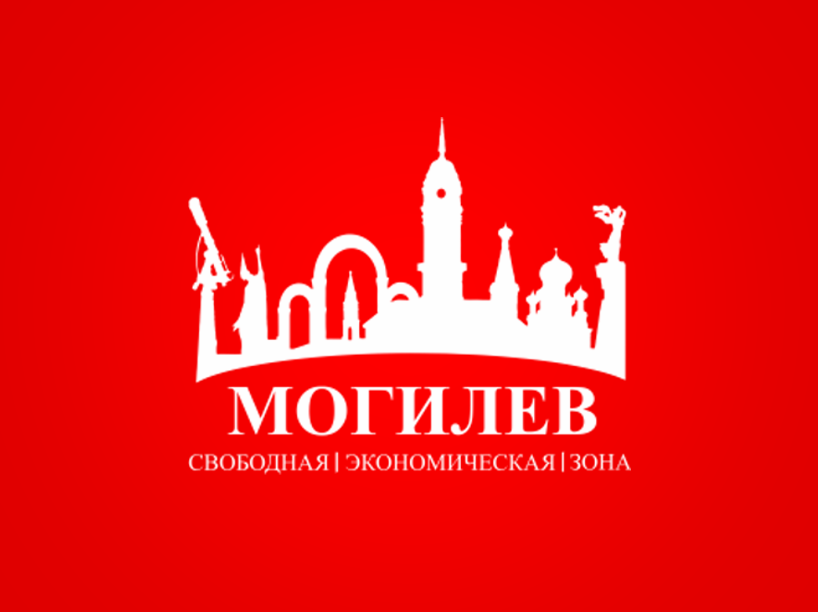 Структура СЭЗ «Могилев»
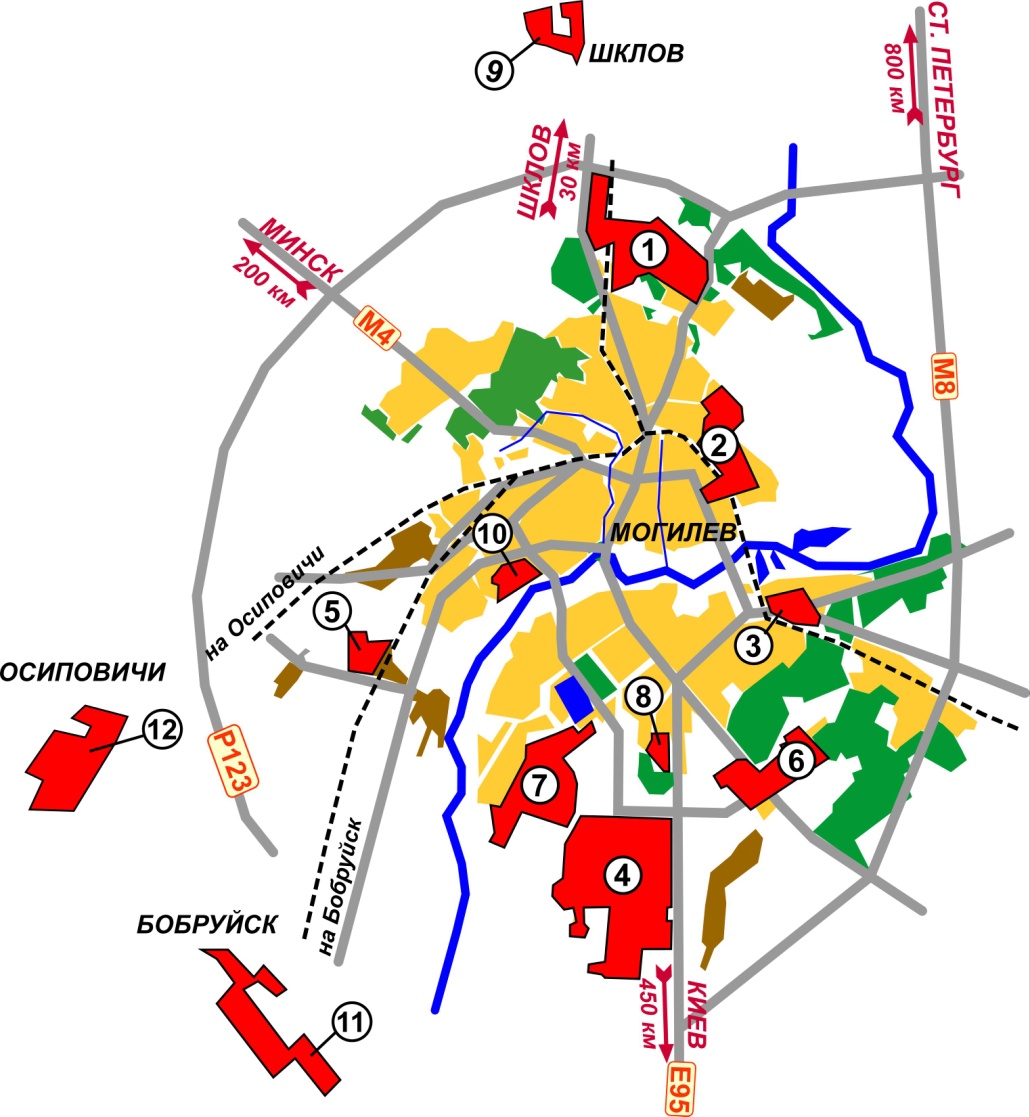 Территория СЭЗ «Могилев» состоит из    
    12 участков.
Общая площадь – 2840,7 га.
Из них:
Свободные земельные участки – 390,5 га.
Свободные производственные площади 
более 140 тыс. м2.
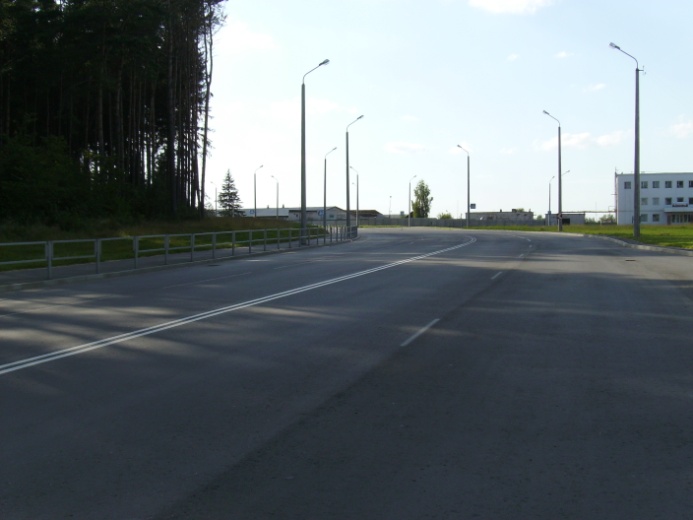 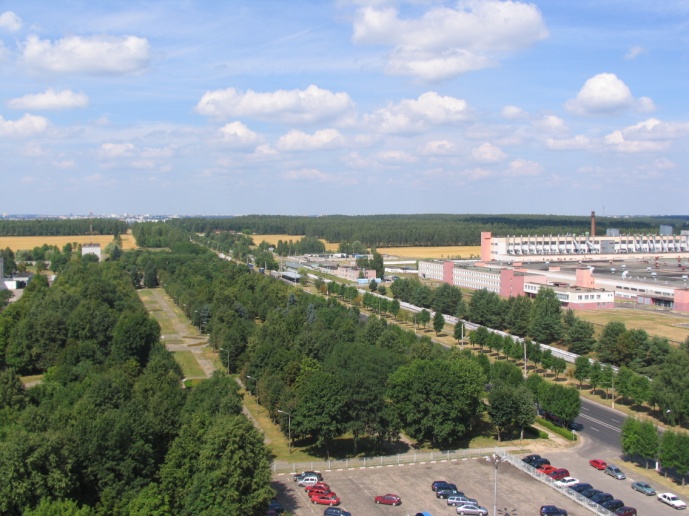 Участок № 1 – 373 гa
Участок № 2 – 182,6 гa
Участок № 3 – 65,69 гa
Участок № 4 – 925,23 гa
Участок № 5 – 78,5 га
Участок № 6 – 187,95 га
Участок № 7 – 237,03 га
Участок № 8 – 58 га
Участок № 9 – 92,14 га
Участок № 10 – 99,23 га
Участок № 11 – 293,92 га
Участок № 12 – 248,12 га
СЭЗ «Могилев» сегодня
43 резидентов
Общий объем заявленных инвестиций – более 1,1 млрд. евро
34 предприятий производят продукцию
5 предприятий начали производство в 2014 году
5 предприятий начнут производство в 2015 году  
Объем выпуска продукции в 2014 году –1,7 млрд. долл. США
Продукция экспортируется в 105 стран
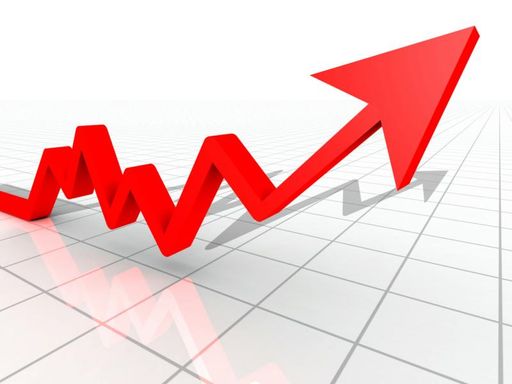 Зарубежные страны-инвесторы
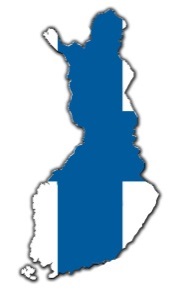 Финляндия
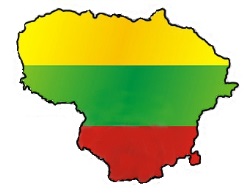 Литва
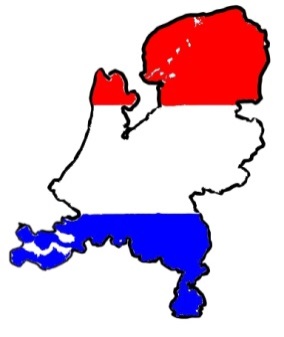 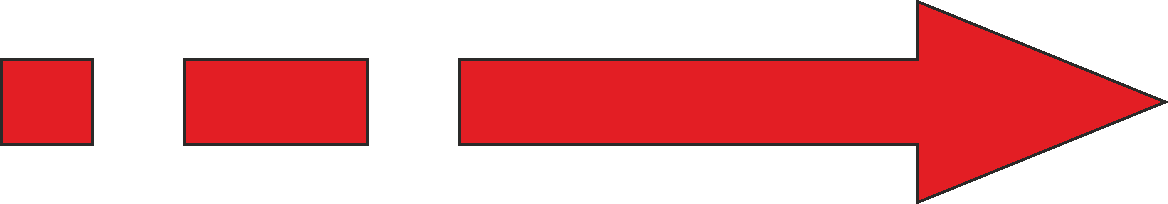 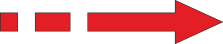 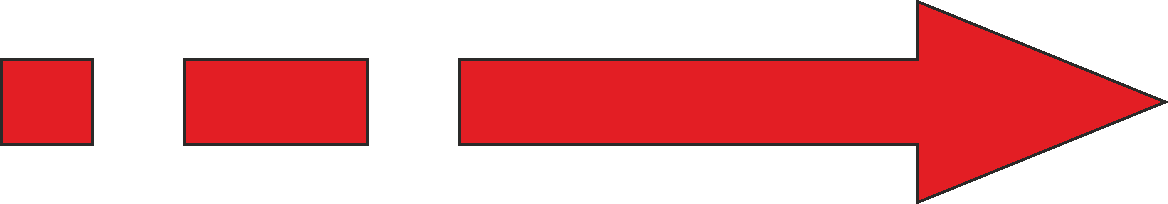 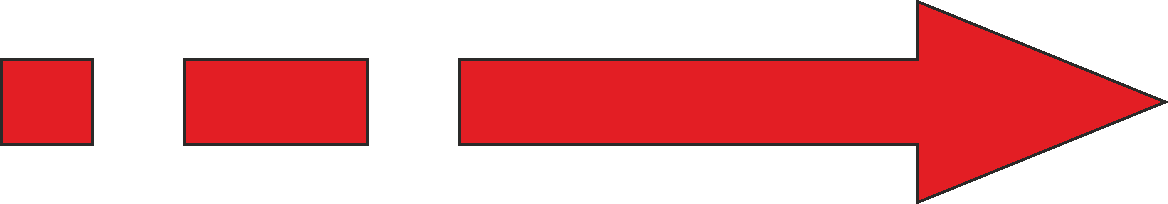 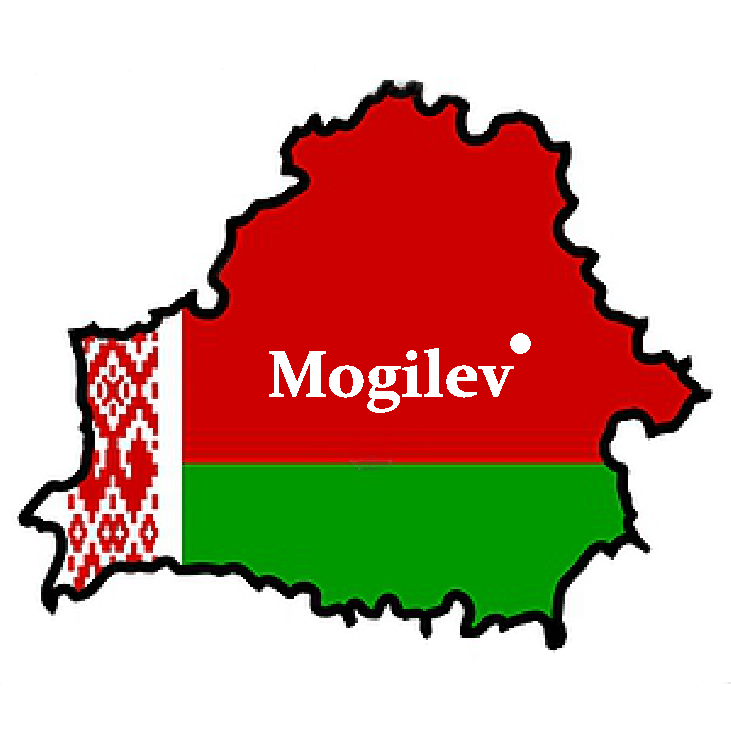 Израиль
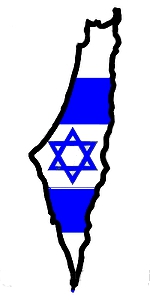 Нидерланды
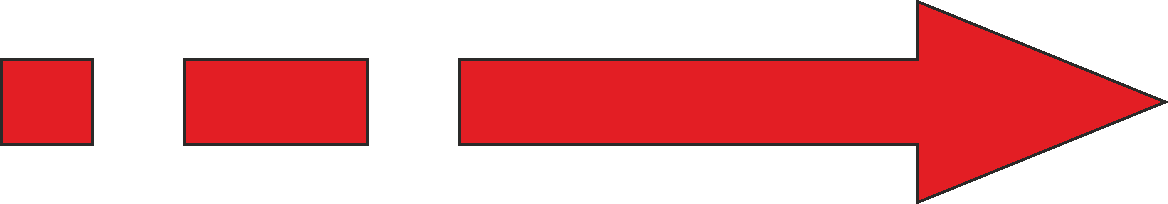 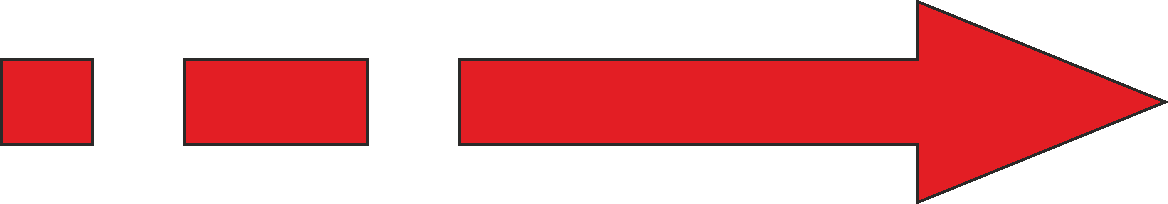 Россия
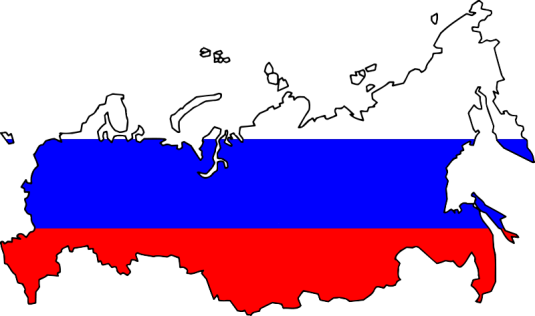 Австрия
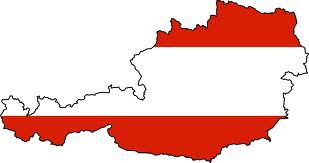 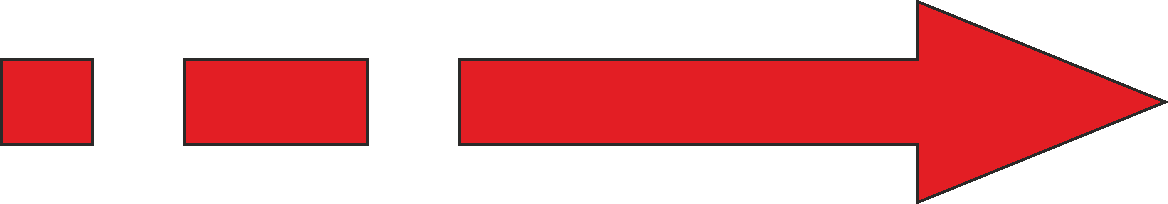 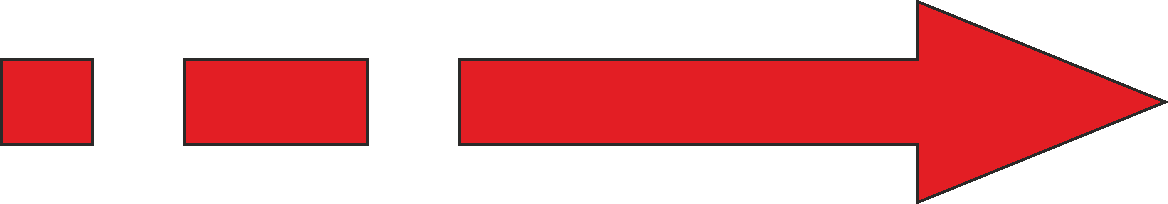 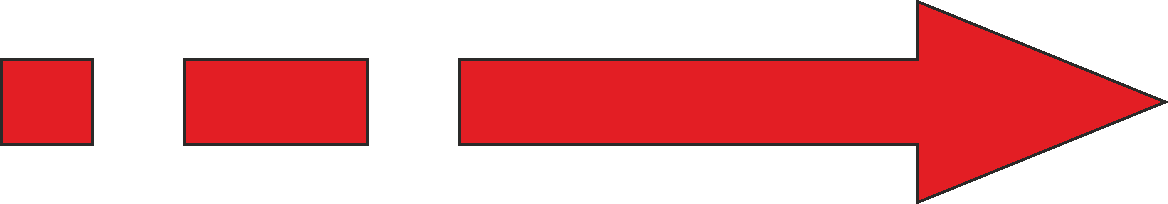 Дания
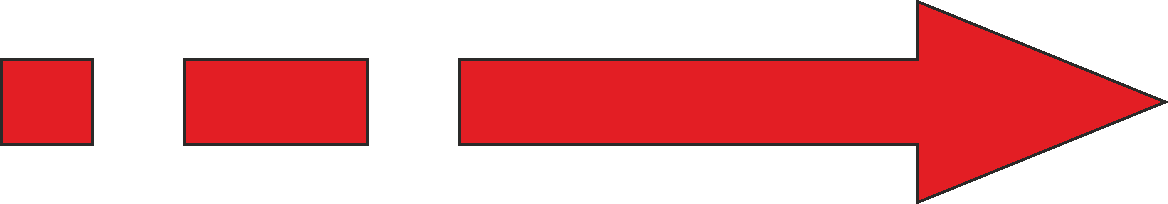 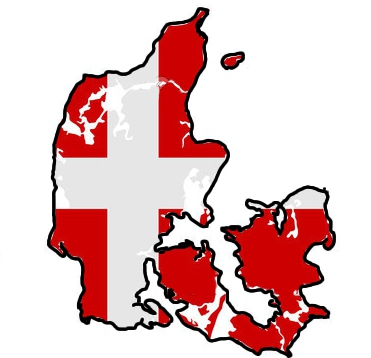 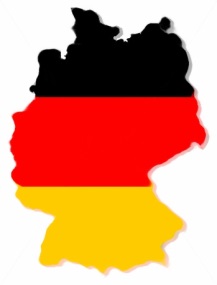 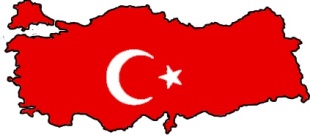 Кипр
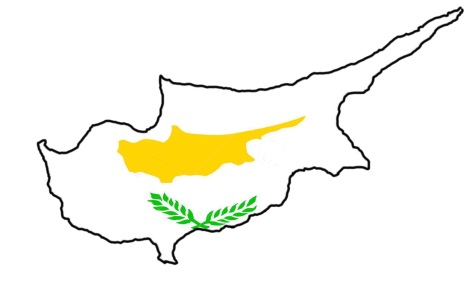 Германия
Турция
ИООО «ВМГ Индустри»
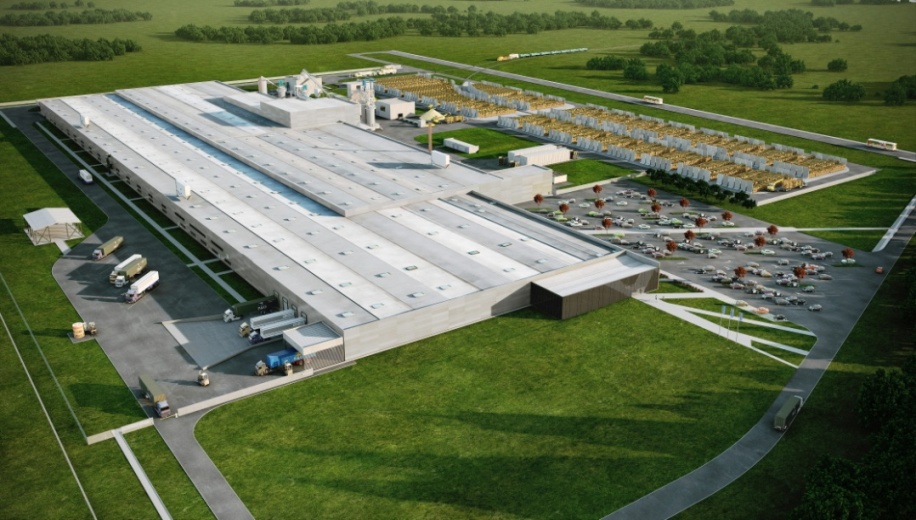 Инвестиционный проект:
«Вертикально интегрированный деревообрабатывающий комплекс»

Страна инвестор:
	- Литва
	- Нидерланды
	
1200 новых рабочих мест
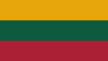 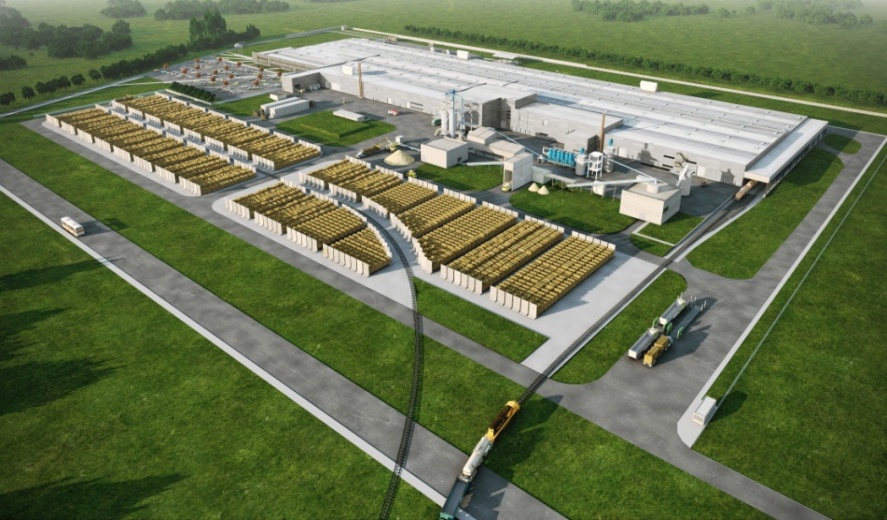 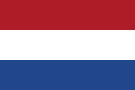 ИООО «Кроноспан ОСБ»
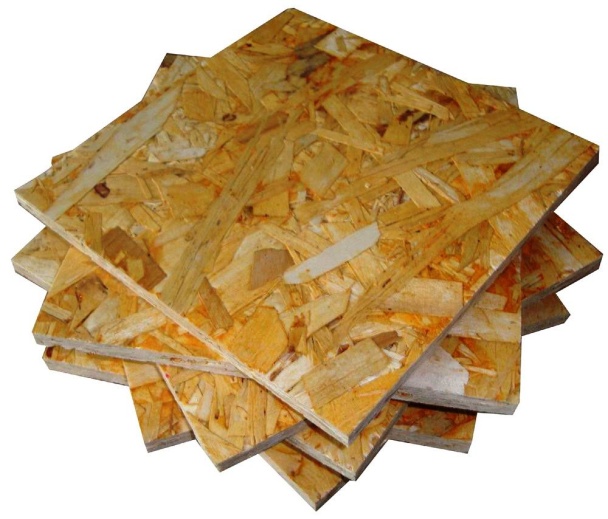 Инвестиционный проект:
«Организация производства материалов для мебельной и строительной промышлености в СЭЗ «Могилев»

Страна инвестор:
	- Австрия


125 новых рабочих мест
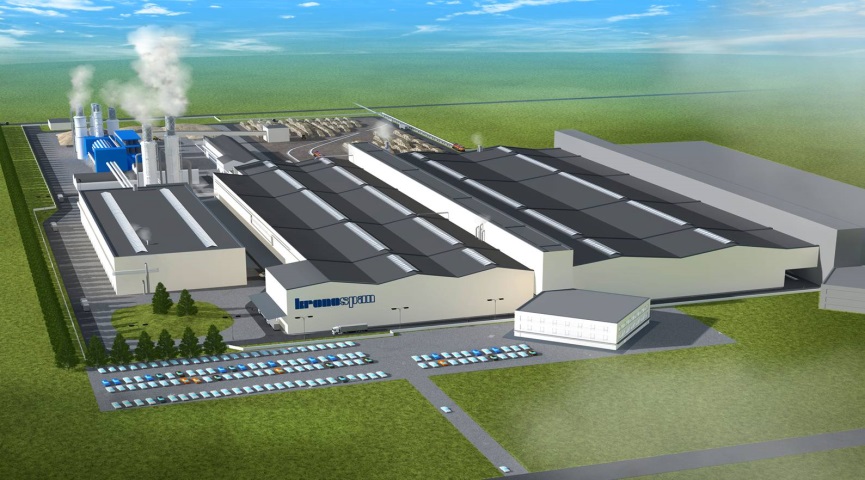 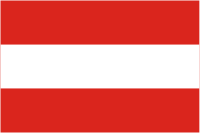 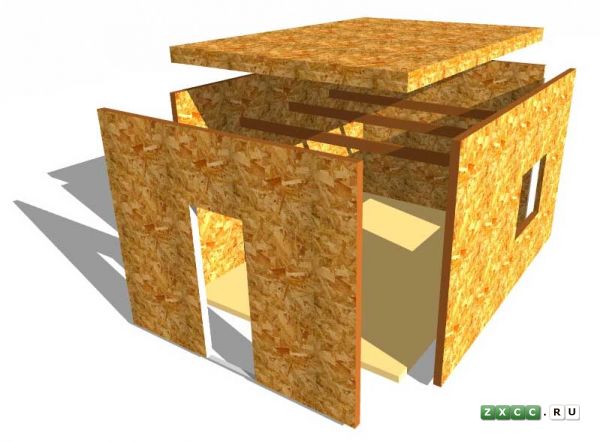 ООО «Кронохем»
Инвестиционный проект:
«Строительство, организация производства и последующая эксплуатация завода по выпуску карбамидоформальдегидных и фенолформальдегидных смол и компонентов, необходимых для выпуска данной продукции в г. Могилев на территории свободной экономической зоны «Могилев»

Страна инвестор:
	- Австрия

25 новых рабочих мест
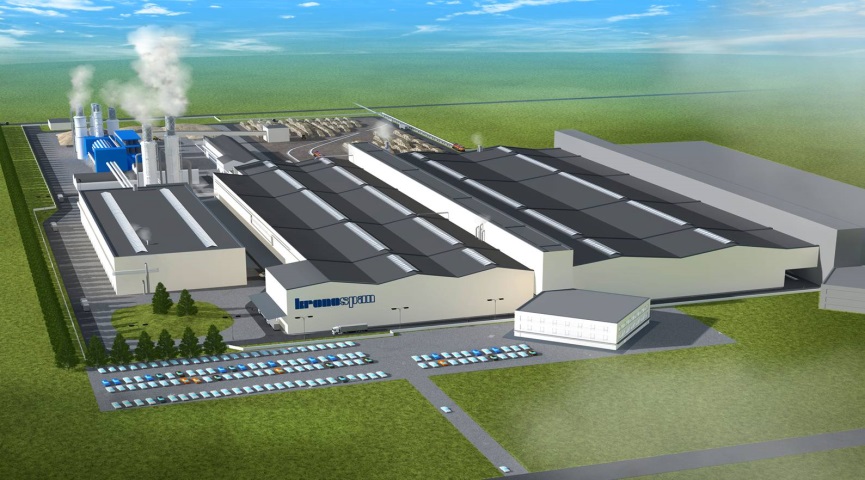 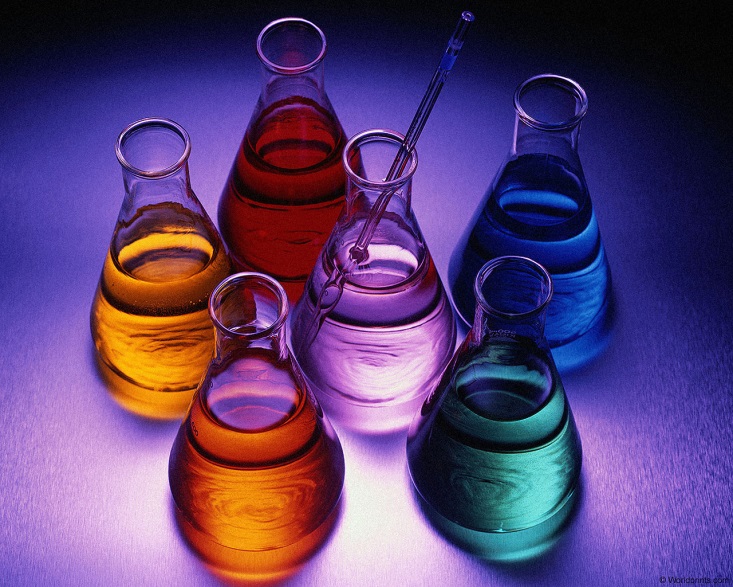 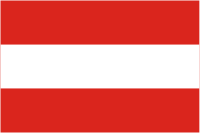 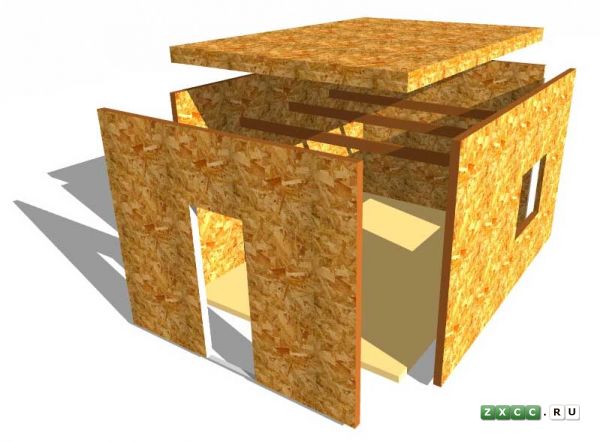 ИООО «Омск Карбон Могилев»
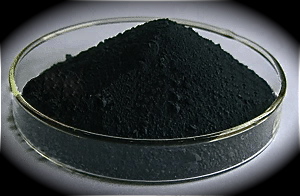 Инвестиционный проект:
«Создание предприятия по производству технического углерода»

Страна инвестор:
	- Россия


448 новых рабочих мест
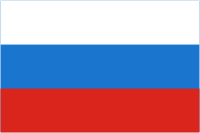 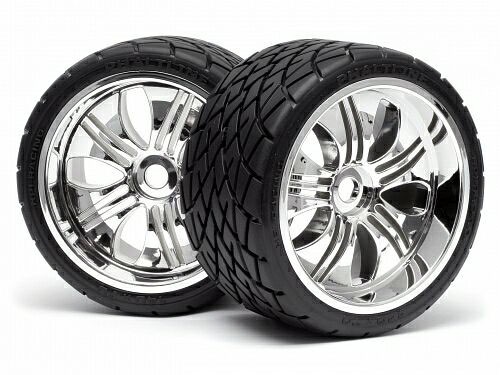 Основные показатели деятельности  СЭЗ «Могилев»
Удельный  вес СЭЗ «Могилев» в показателях Могилевской области, %
Объем производства
Экспорт товаров
Инвестиции в основной капитал
ПИИ на чистой основе
Удельный  вес СЭЗ «Могилев» в показателях СЭЗ Республики Беларусь, %
Объем производства
Экспорт товаров
Инвестиции в основной капитал
ПИИ на чистой основе
Преимущества СЭЗ «Могилев»: 
Льготы для резидентов СЭЗ
Таможенные льготы
 Налоговые льготы
Единое экономическое пространство Евразийского экономического союза
Преференции в вопросах выделения и эксплуатации земли
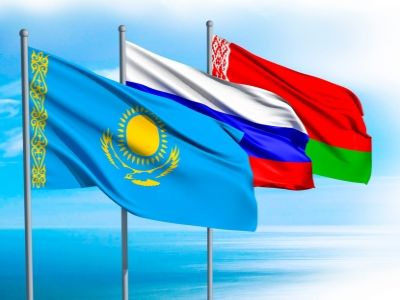 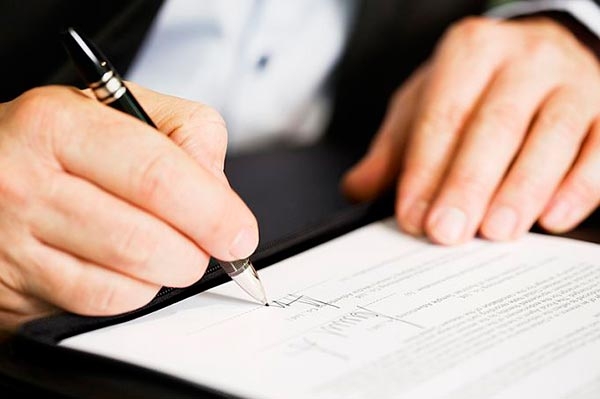 Освобождение от обязательной продажи валюты
Развитая логистическая система
Квалифицированные кадры
Развитая инженерно-транспортная инфраструктура
Строительство инфраструктуры за счет средств государственного бюджета
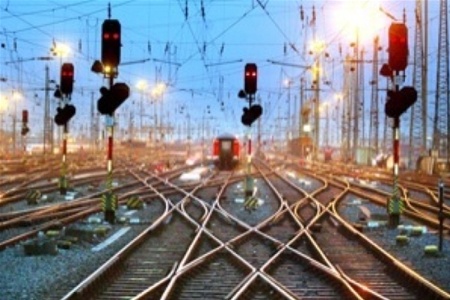 Условия инвестирования и регистрация предприятия
Условия инвестирования:

Размер инвестиций >= 1 млн.евро
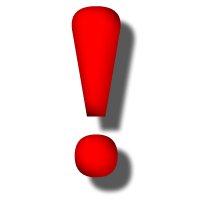 Процедура государственной регистрации и регистрации предприятия инвестора в качестве резидента СЭЗ «Могилев» при наличии готового бизнес-плана осуществляется в течение не более 14 рабочих дней.
Участок № 4 СЭЗ «Могилев»
В течении 2010-2013 годов реализована I очередь строительства инфраструктуры, в которую вложено около 16 млн. долл. США.  Строительство II очереди инфраструктуры предусматривает вложения в размере порядка 20 млн. долл. США.
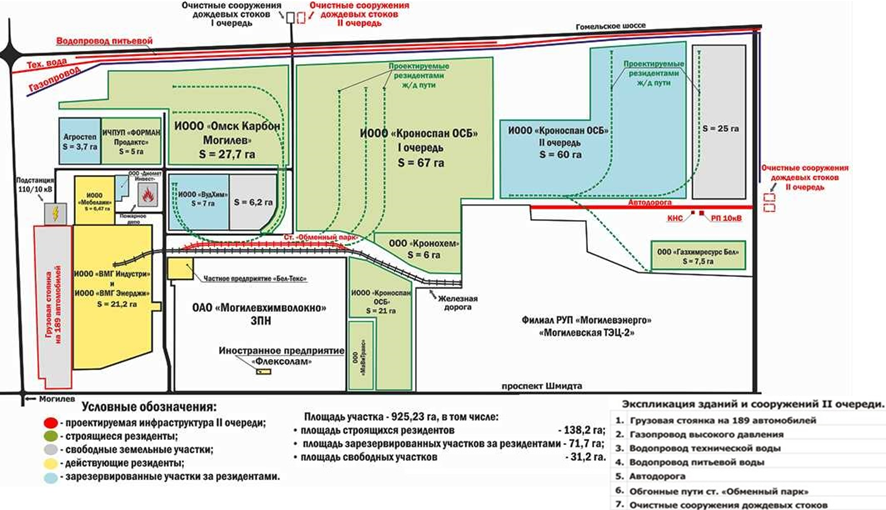 СЭЗ «Могилев» - новые перспективы
ПРОЕКТ
«Создание  промышленной зоны производителей автокомпонентов»
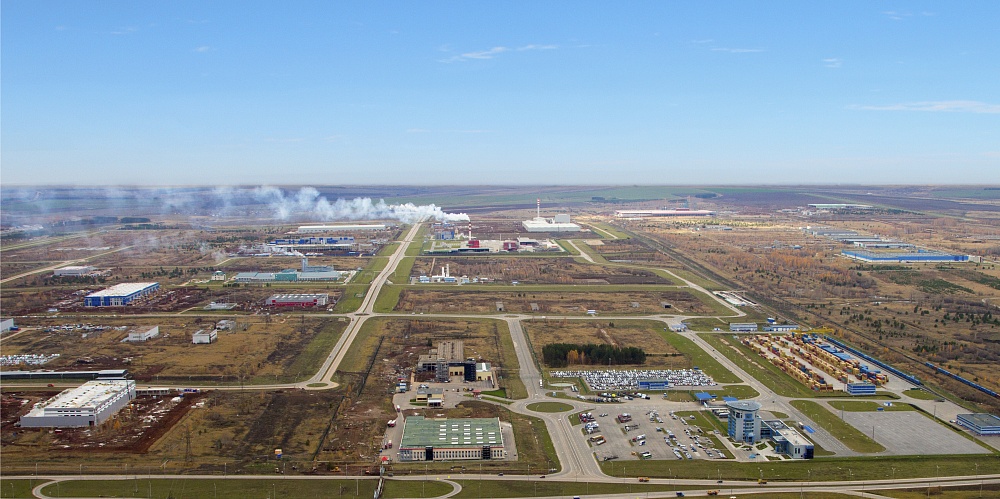 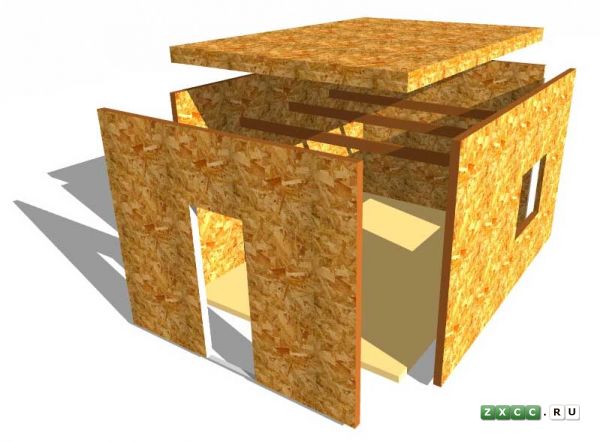 Место расположения и характеристики
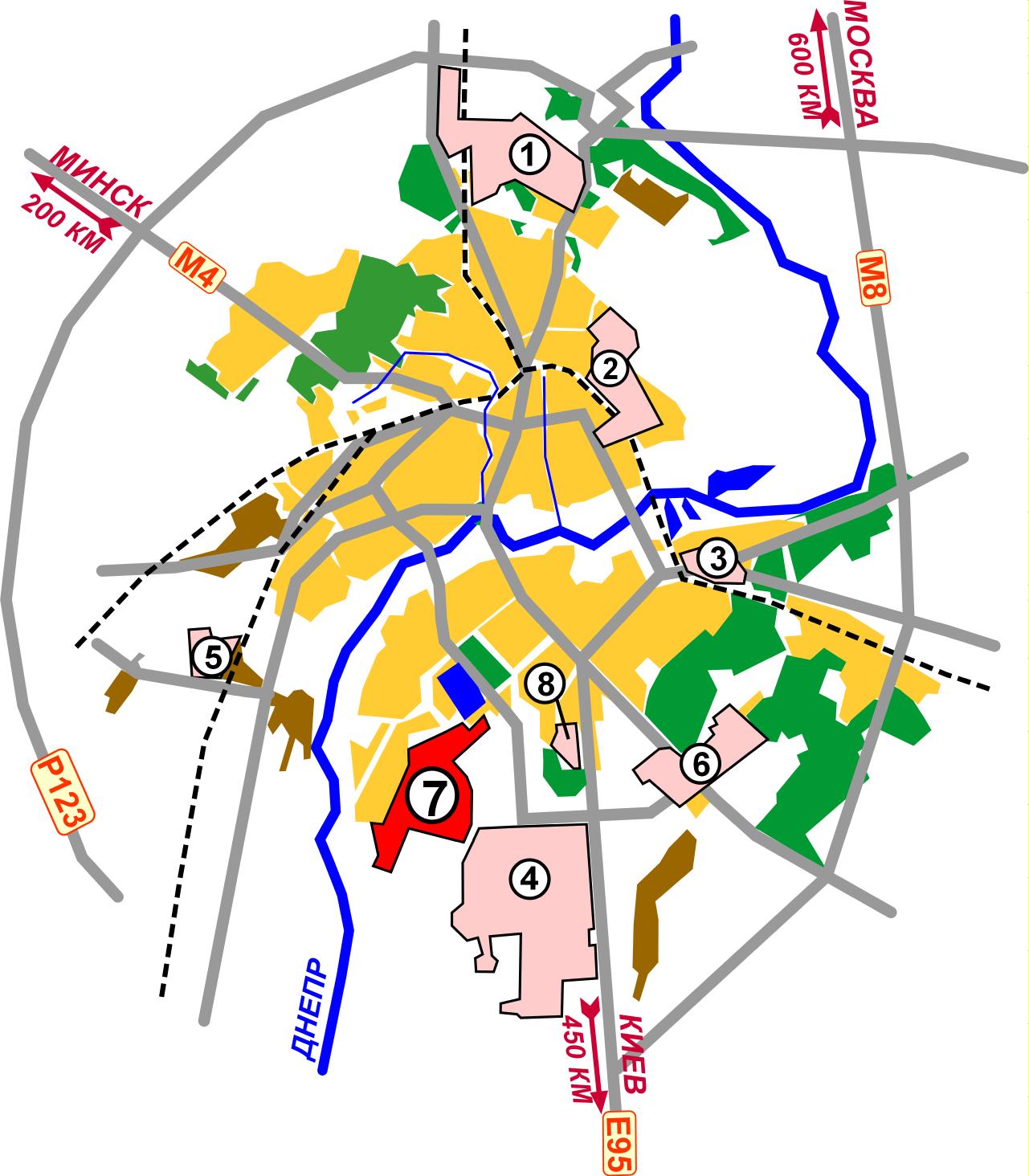 Участок № 7 СЭЗ «Могилев»    (общая площадь  - 237,9 га)

Расположен на границе    города Могилева

Наличие водопровода

Наличие газопровода
    высокого и низкого давления

Наличие канализации

Электроснабжение    (подстанция на расстоянии 2,5 км.)

Имеются подъездные пути
Территория кластера
Участок № 7 СЭЗ «Могилев»
Первый этап застройки: 57 га
На границе города Могилева

1,5 км до международной автомагистрали                       Санкт-Петербург-Одесса

Близость к главным улицам города Могилева  (маршрутам общественного транспорта)

Ландшафт участка спокойный, без значительных перепадов высот

Имеются магистральные инженерные сети
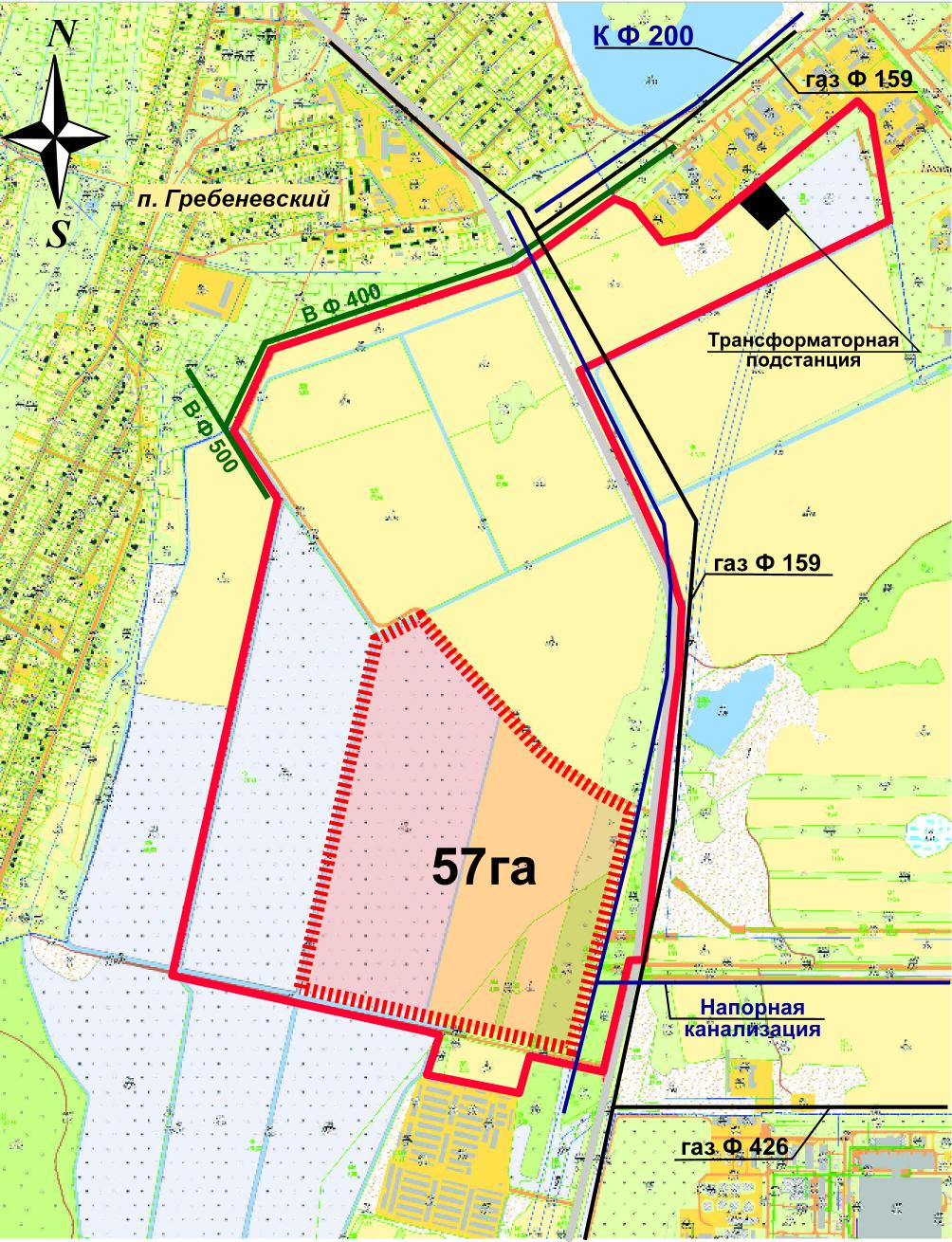 WWW.FEZMOGILEV.BY
Когда Вы видите успешный бизнес, это значит, что кто-то когда-то принял смелое решение.

Питер Друкер